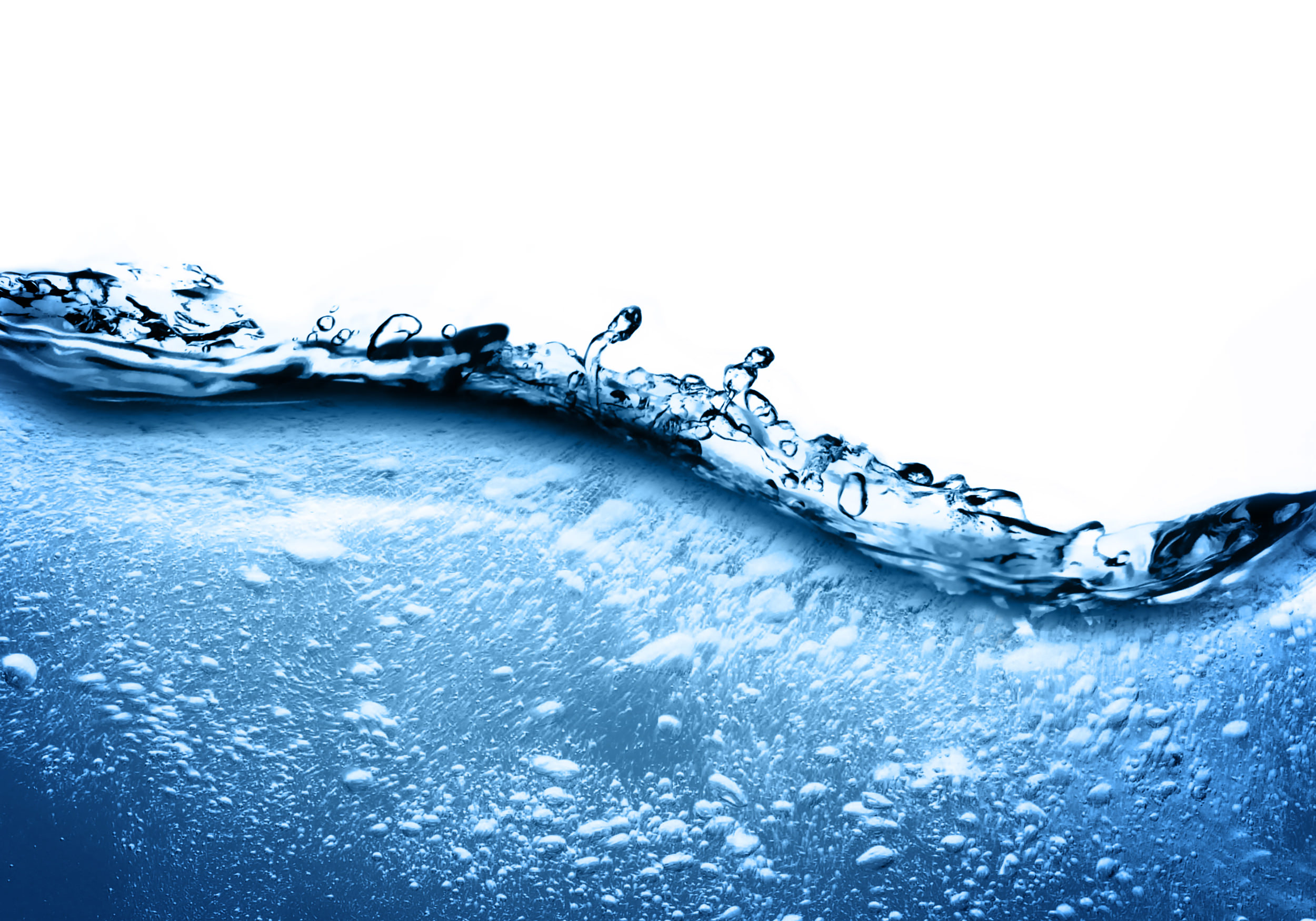 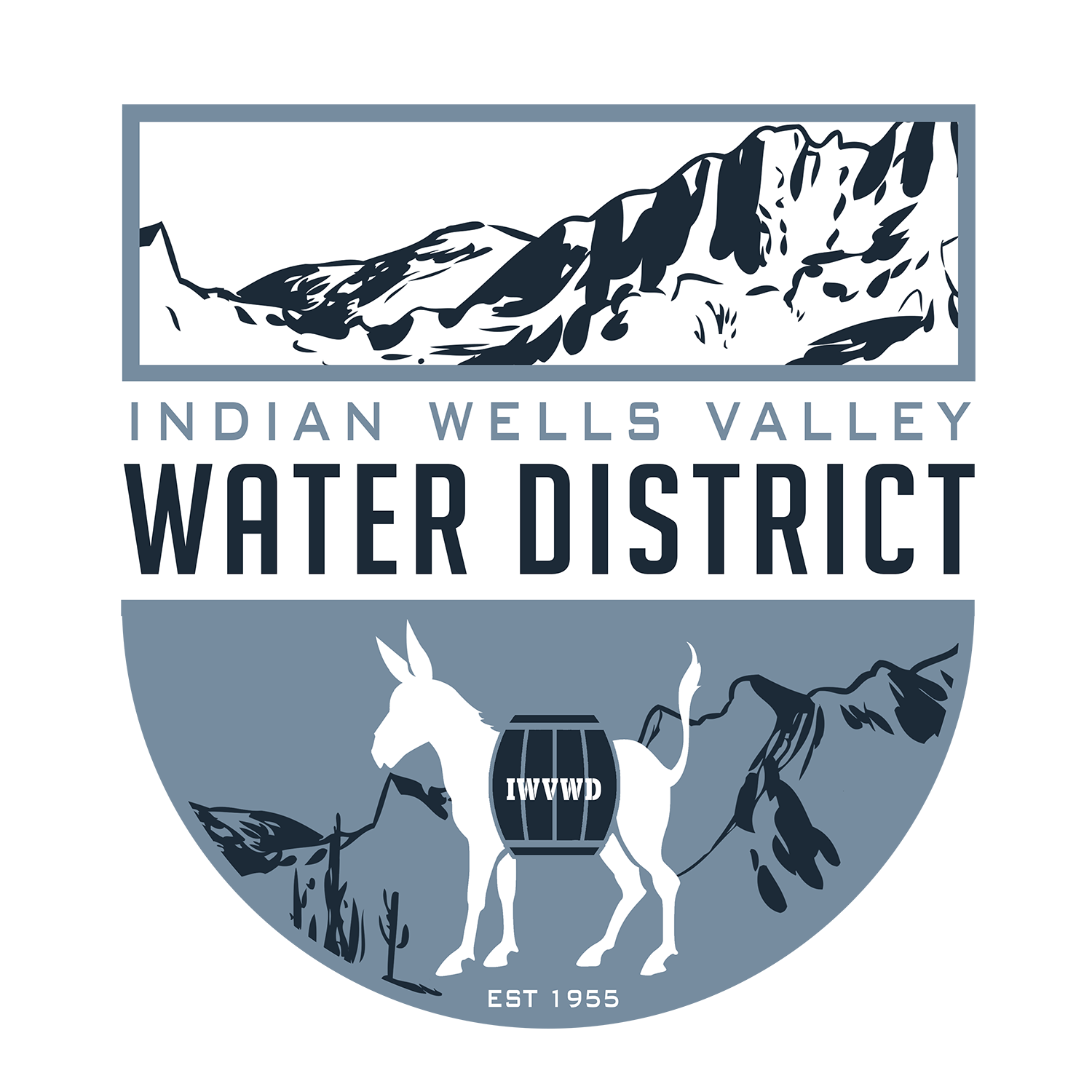 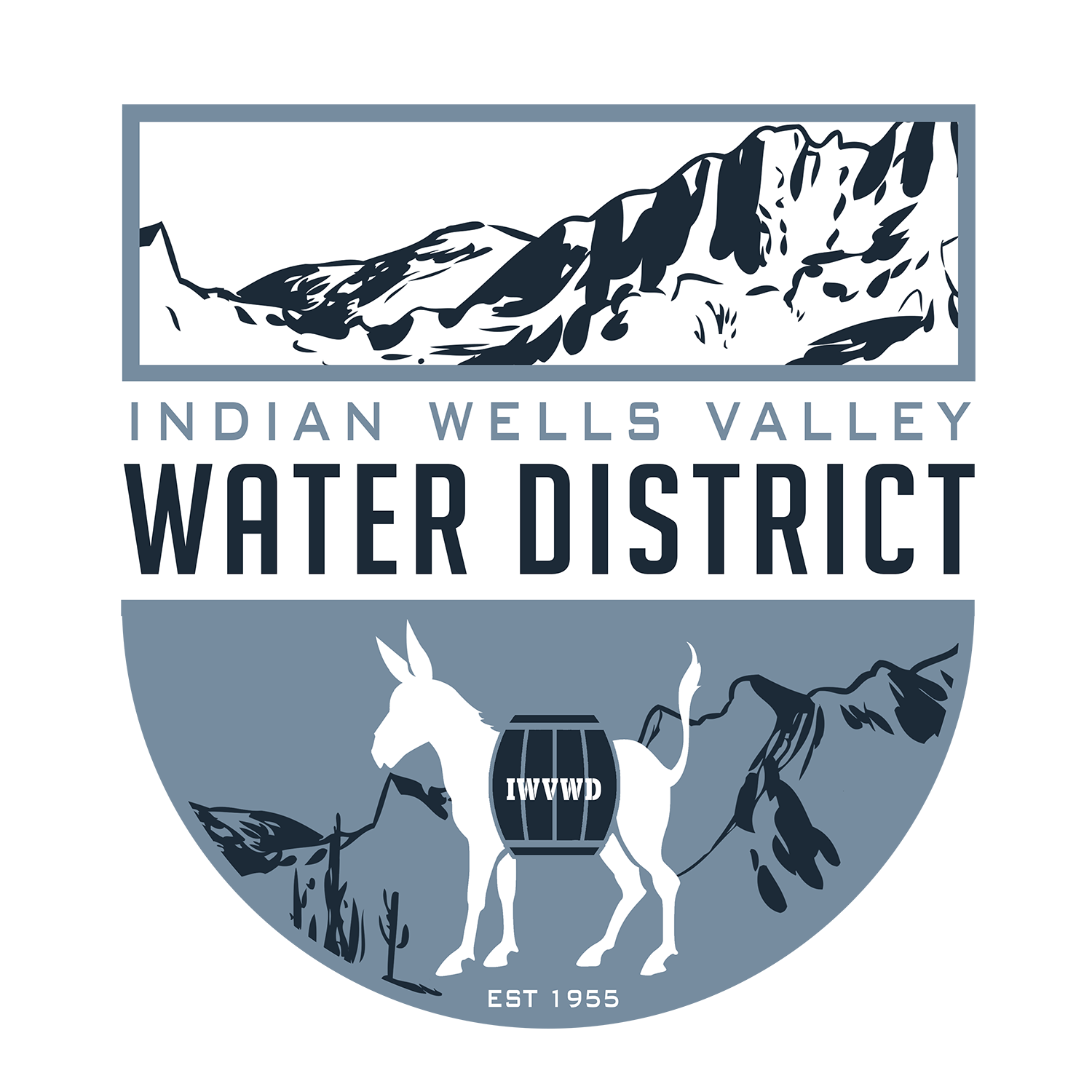 Indian Wells Valley Water District
Celebrating more than 70 Years of Service
www.iwvwd.com
Regular Board Meeting
March 10, 2025
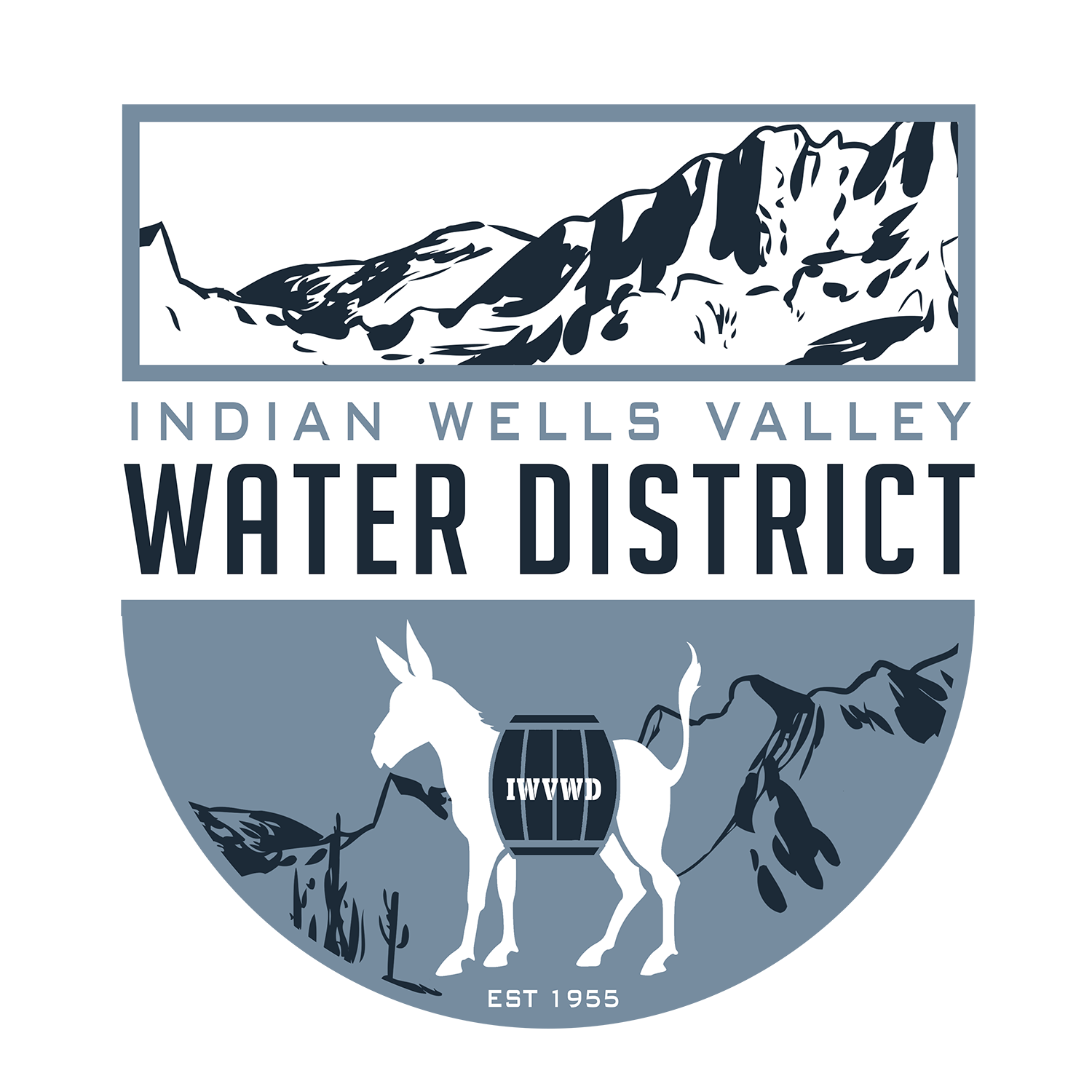 March Board Meeting
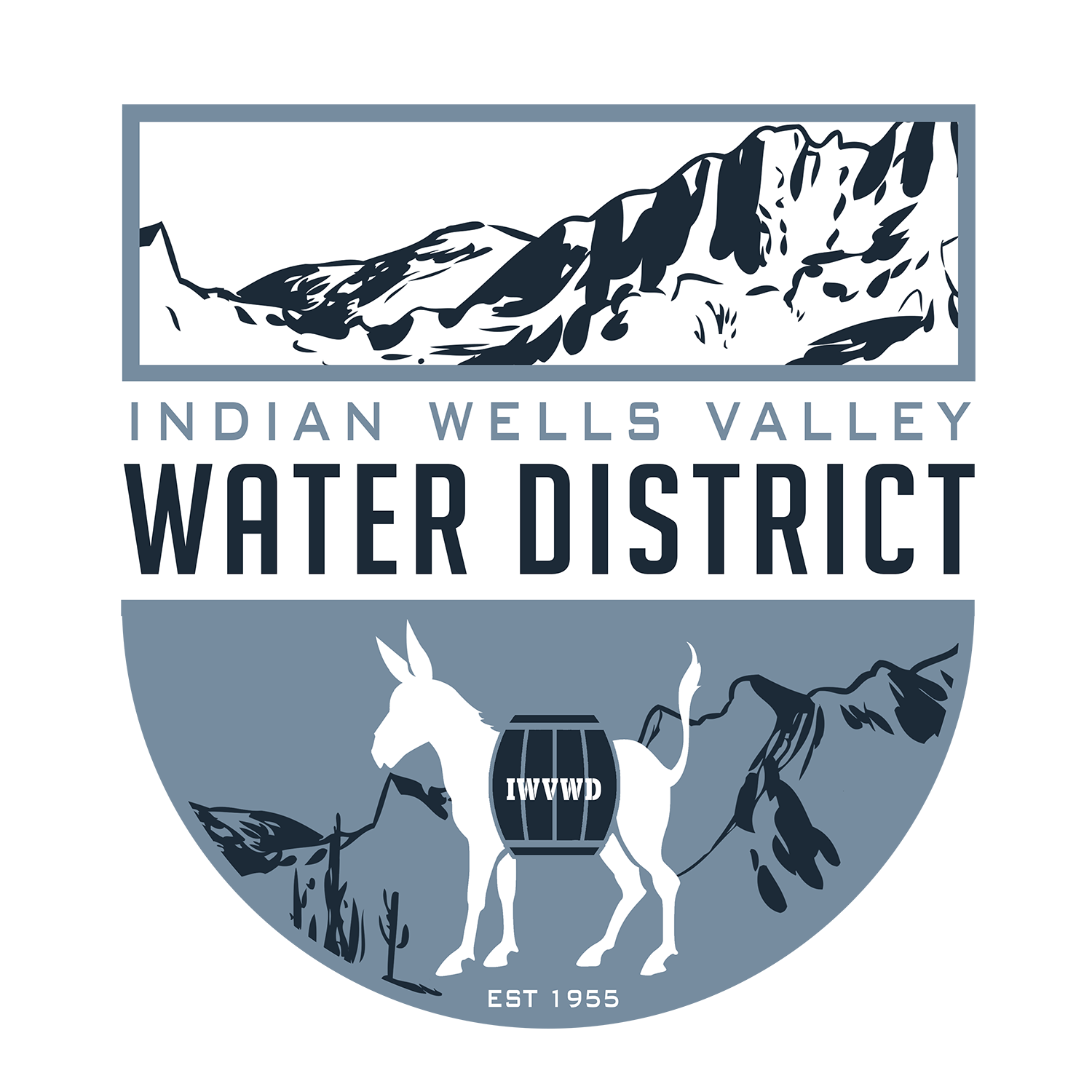 March Board Meeting
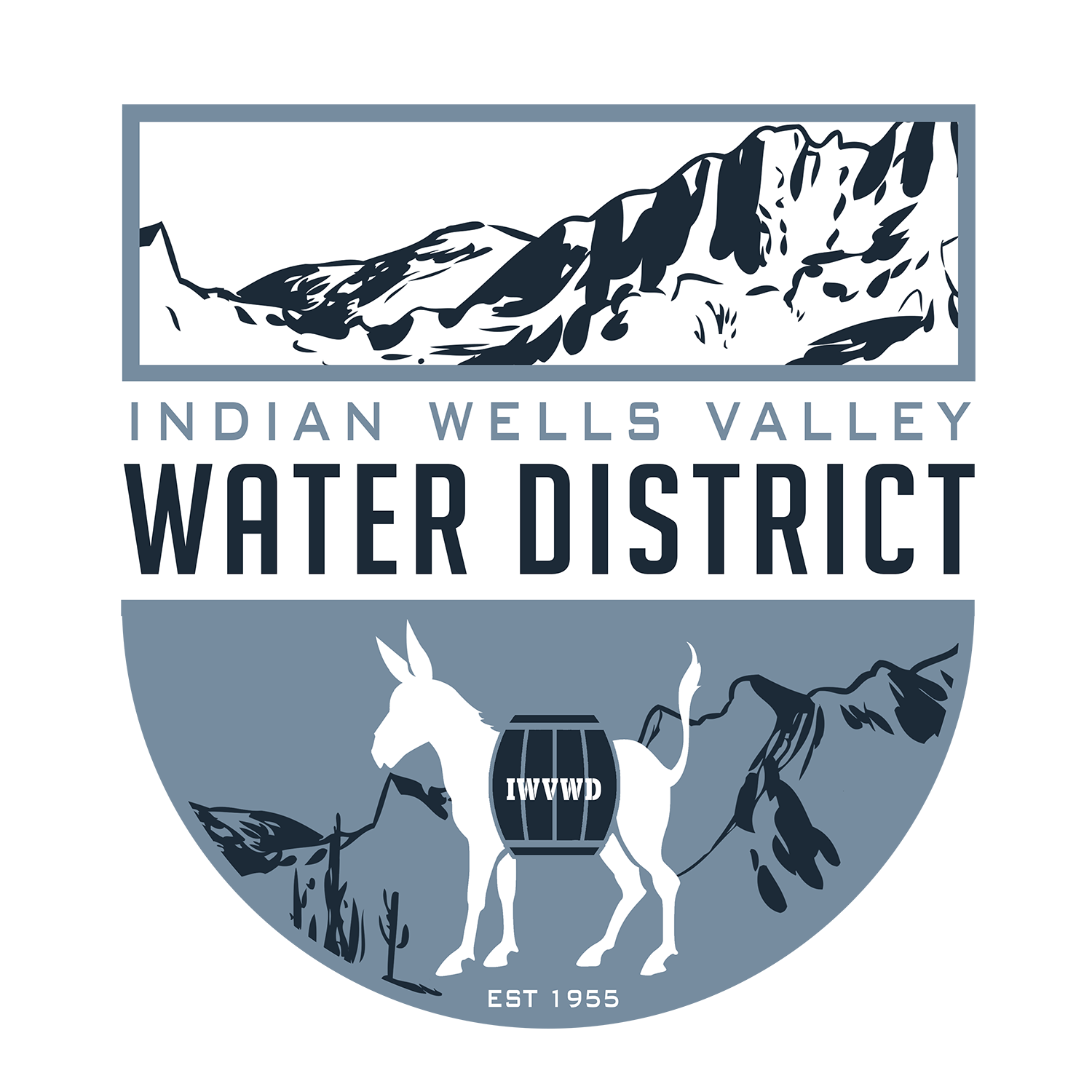 March Board Meeting
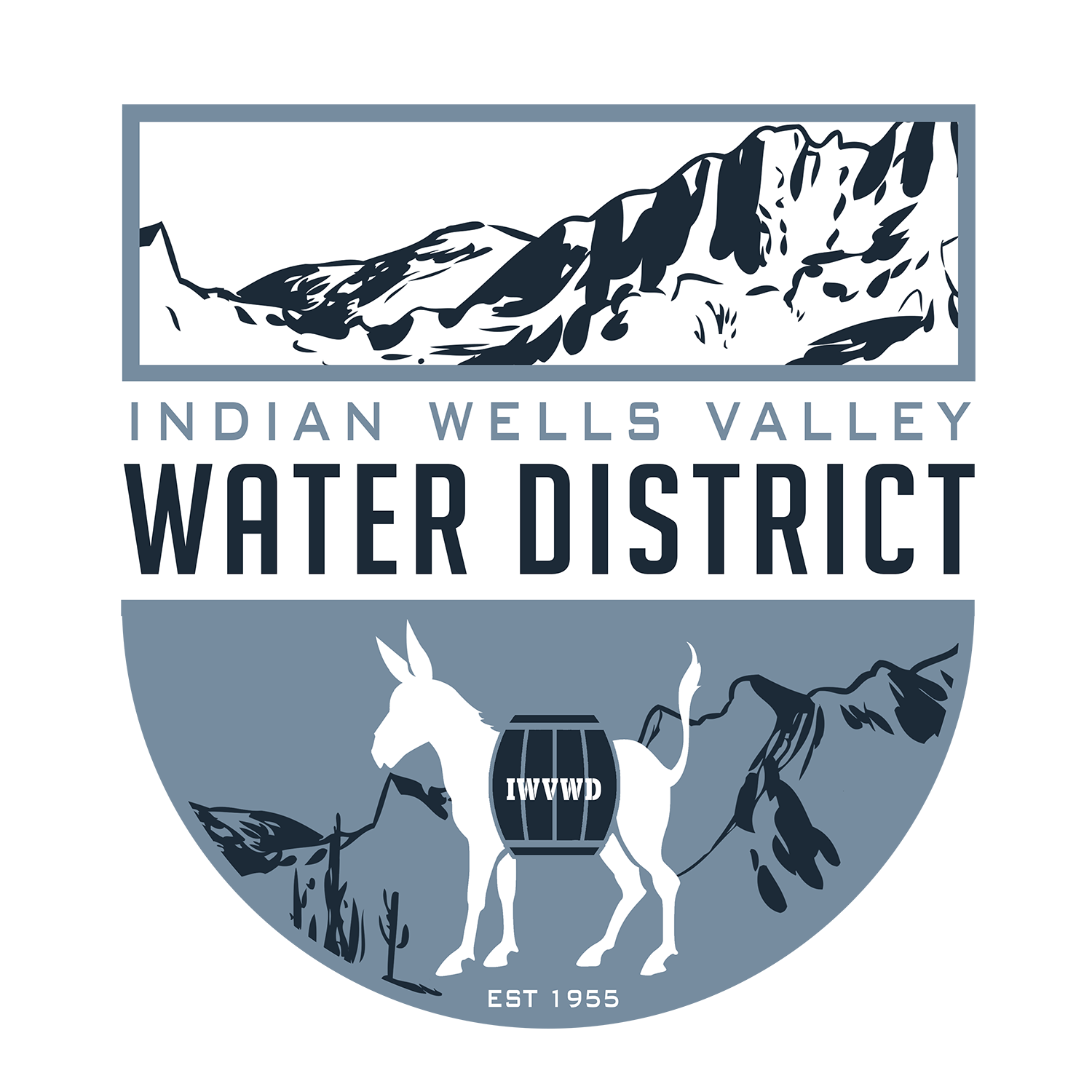 Current Business/Committee Reports
Consent Calendar
Yes
No
Abstain
5 / 5
Yes = 4    No = 0    Abstain = 1
Pass
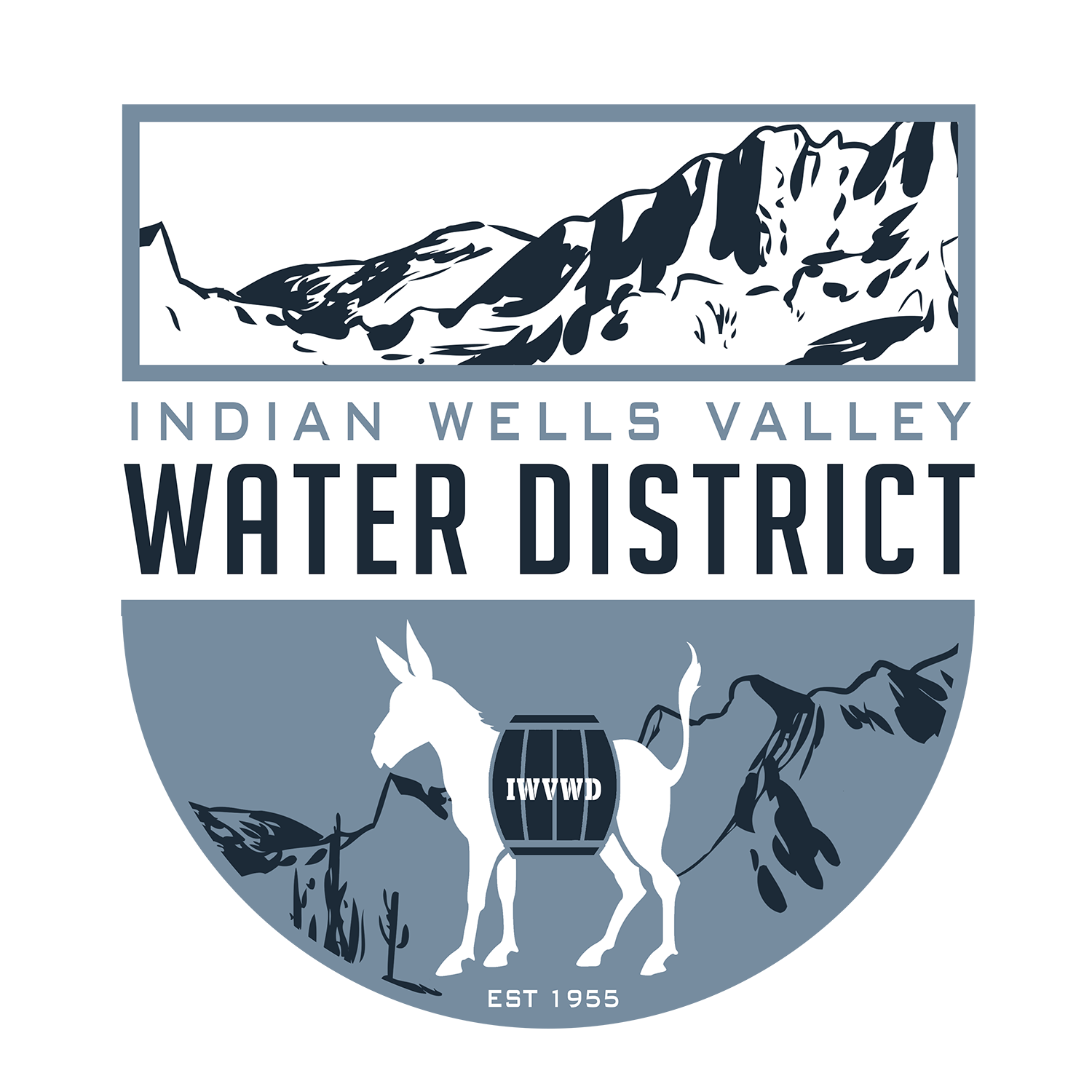 Current Business (cont.)
Board of Directors Manual
Yes
No
Abstain
5 / 5
Yes = 4    No = 0    Abstain = 1
Pass
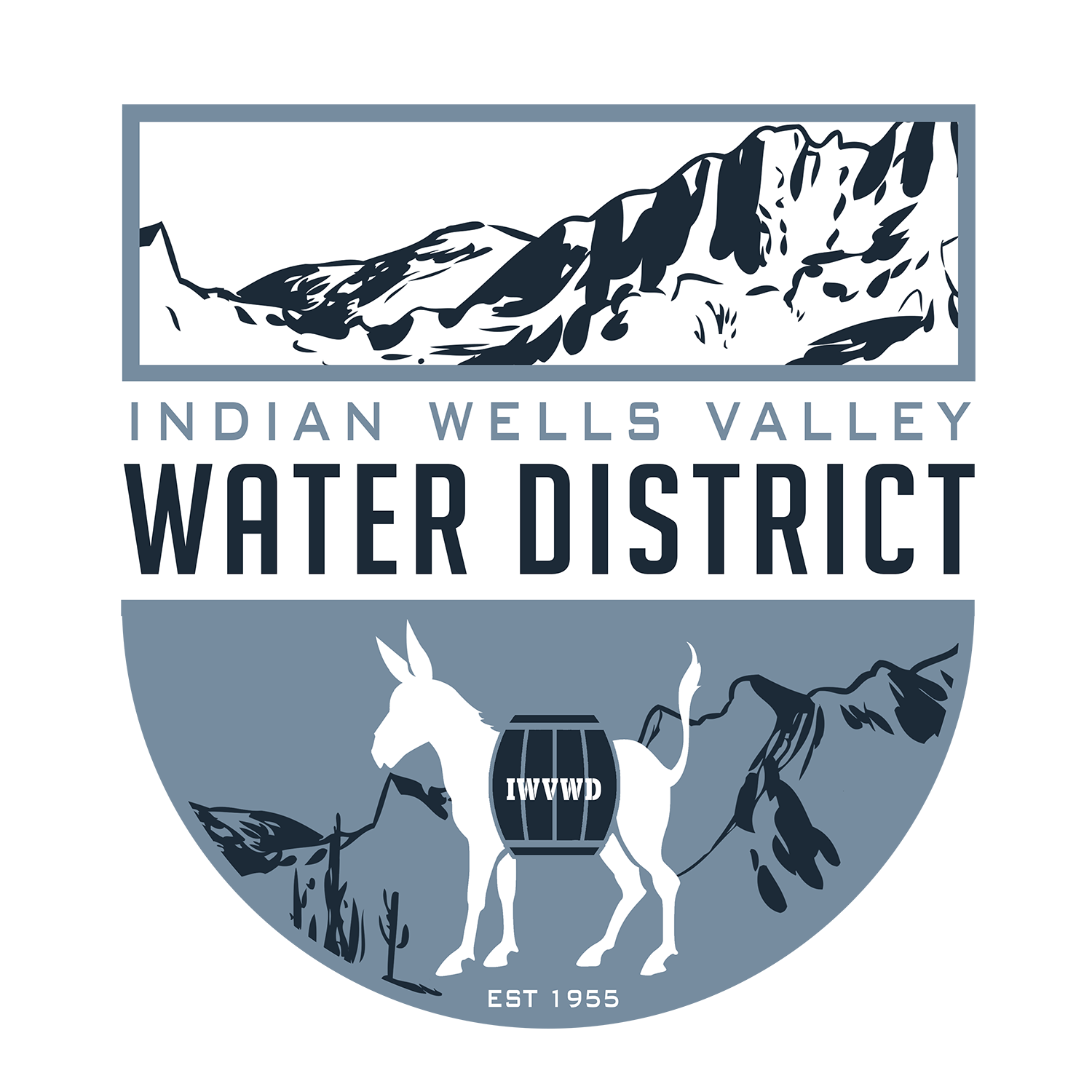 Current Business (cont.)
Approval of Org Chart and Supervisor Position
Yes
No
Abstain
5 / 5
Yes = 4    No = 0    Abstain = 1
Pass
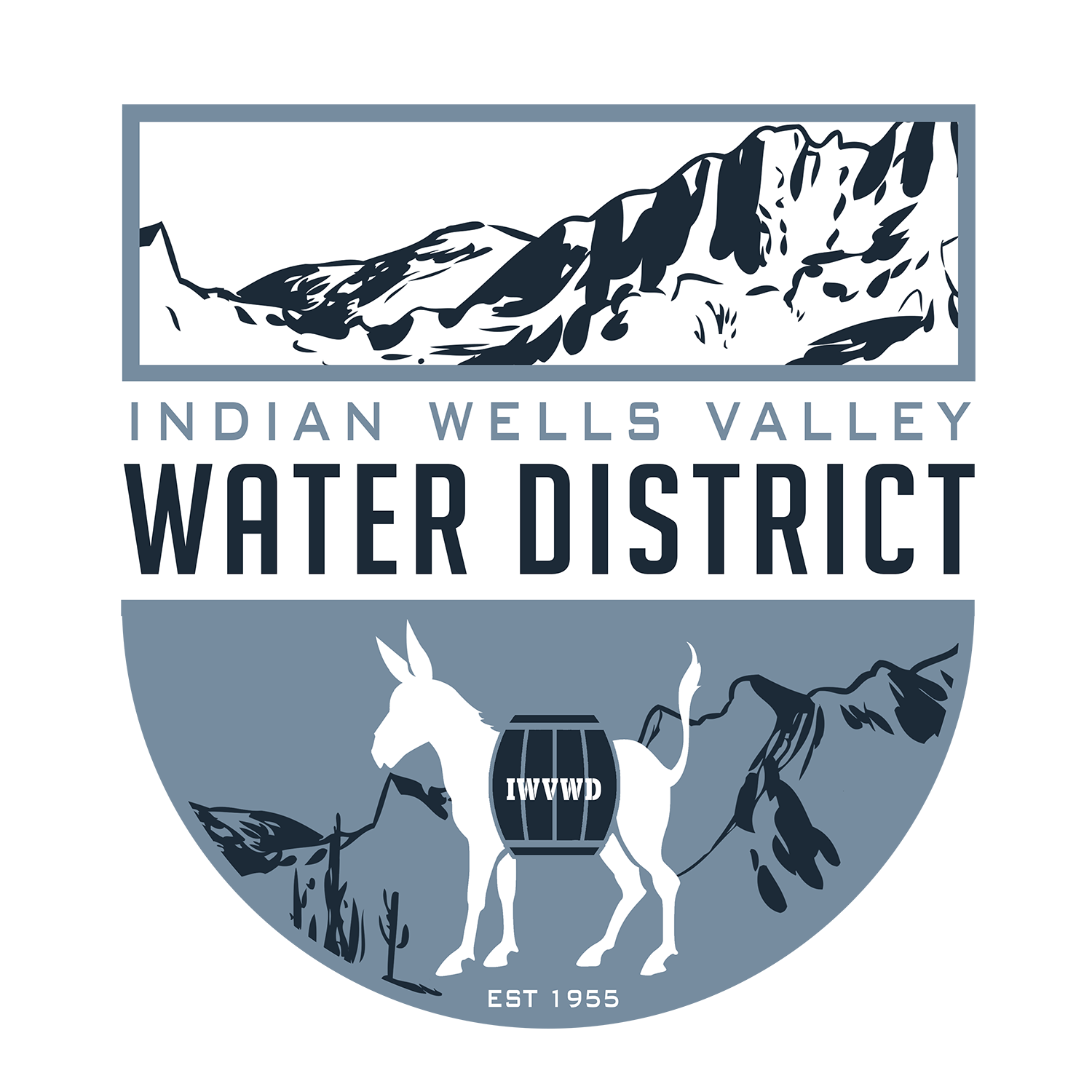 Finance CM
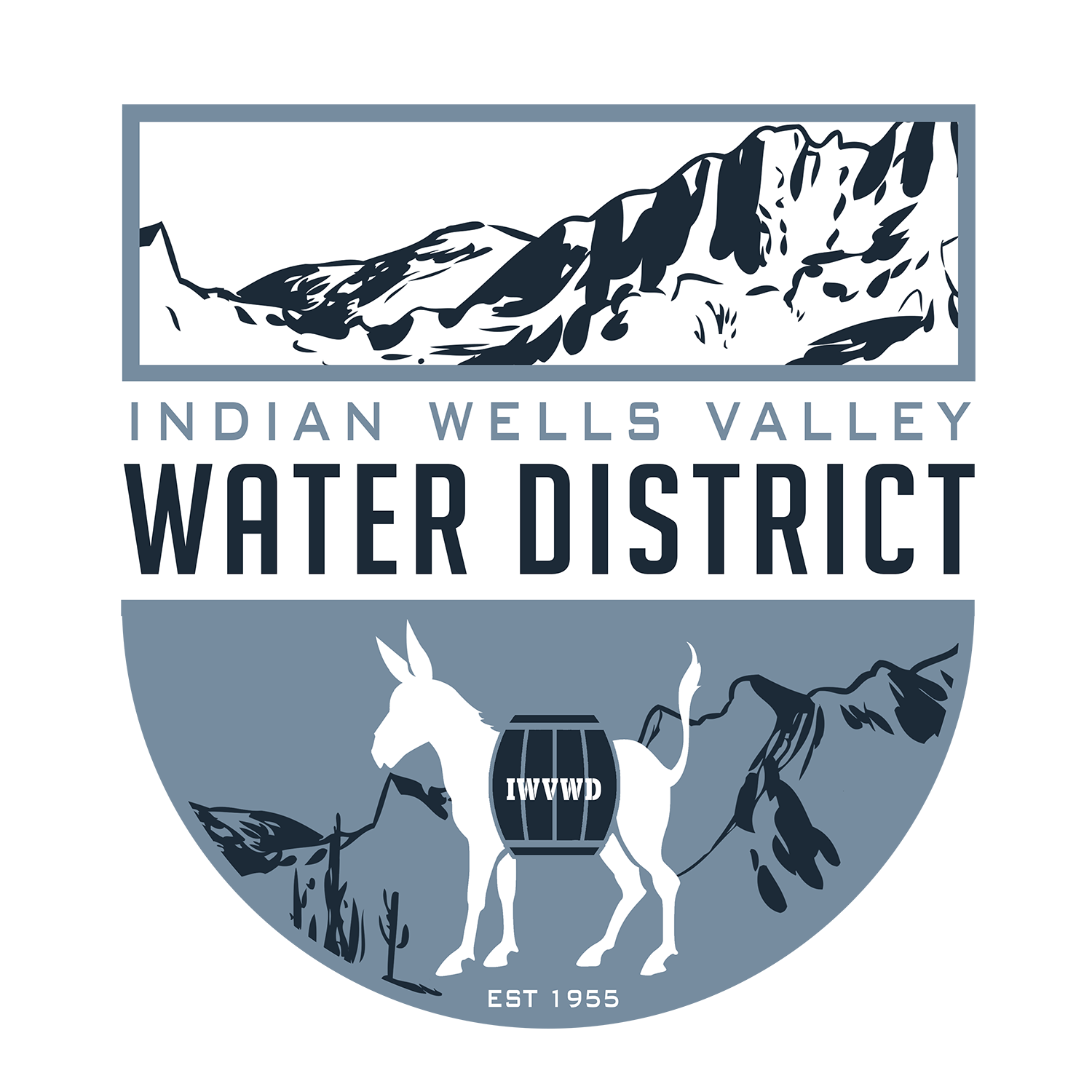 Admin/Exec CM
Driver Policy
Yes
No
Abstain
5 / 5
Yes = 4    No = 0    Abstain = 1
Pass
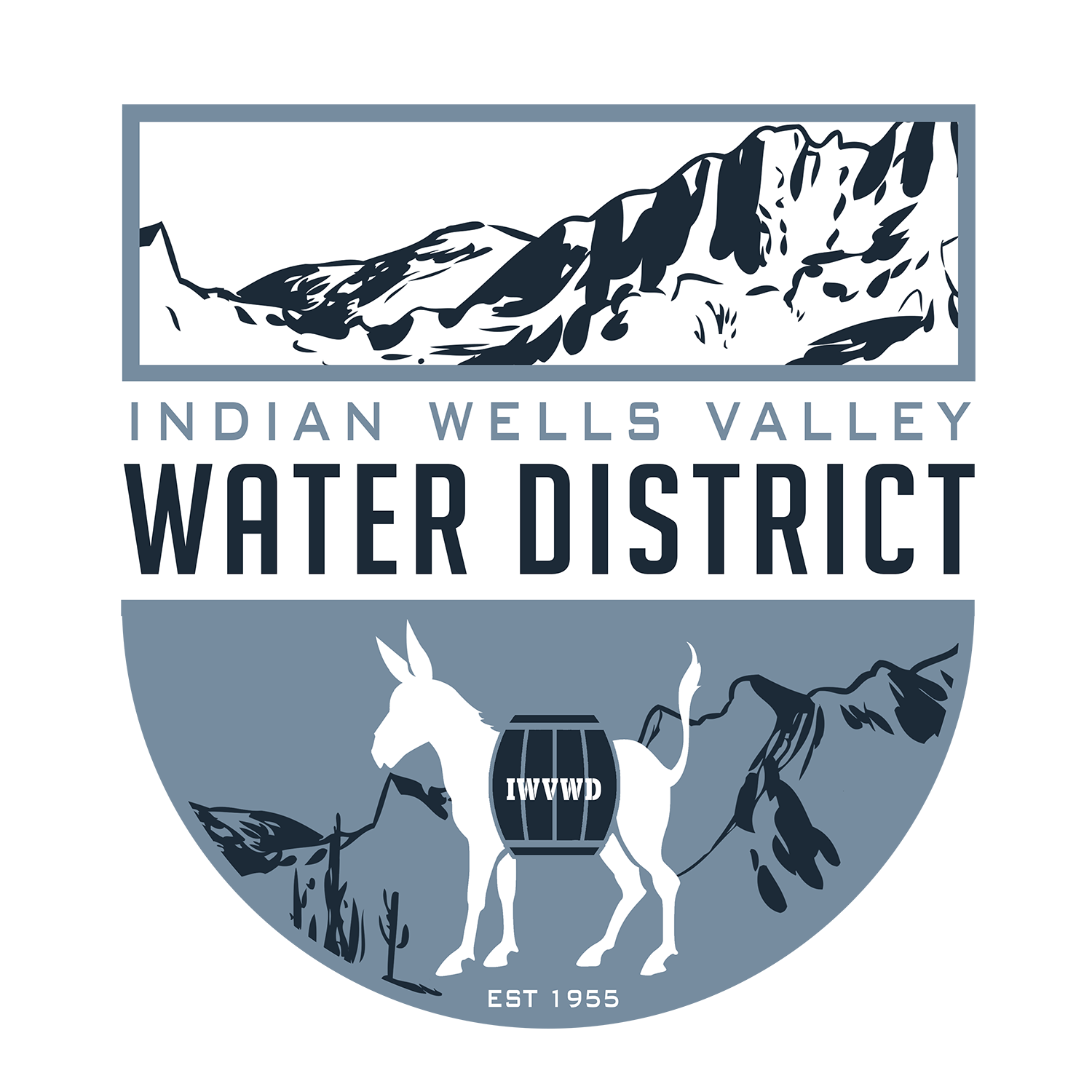 Admin/Exec CM
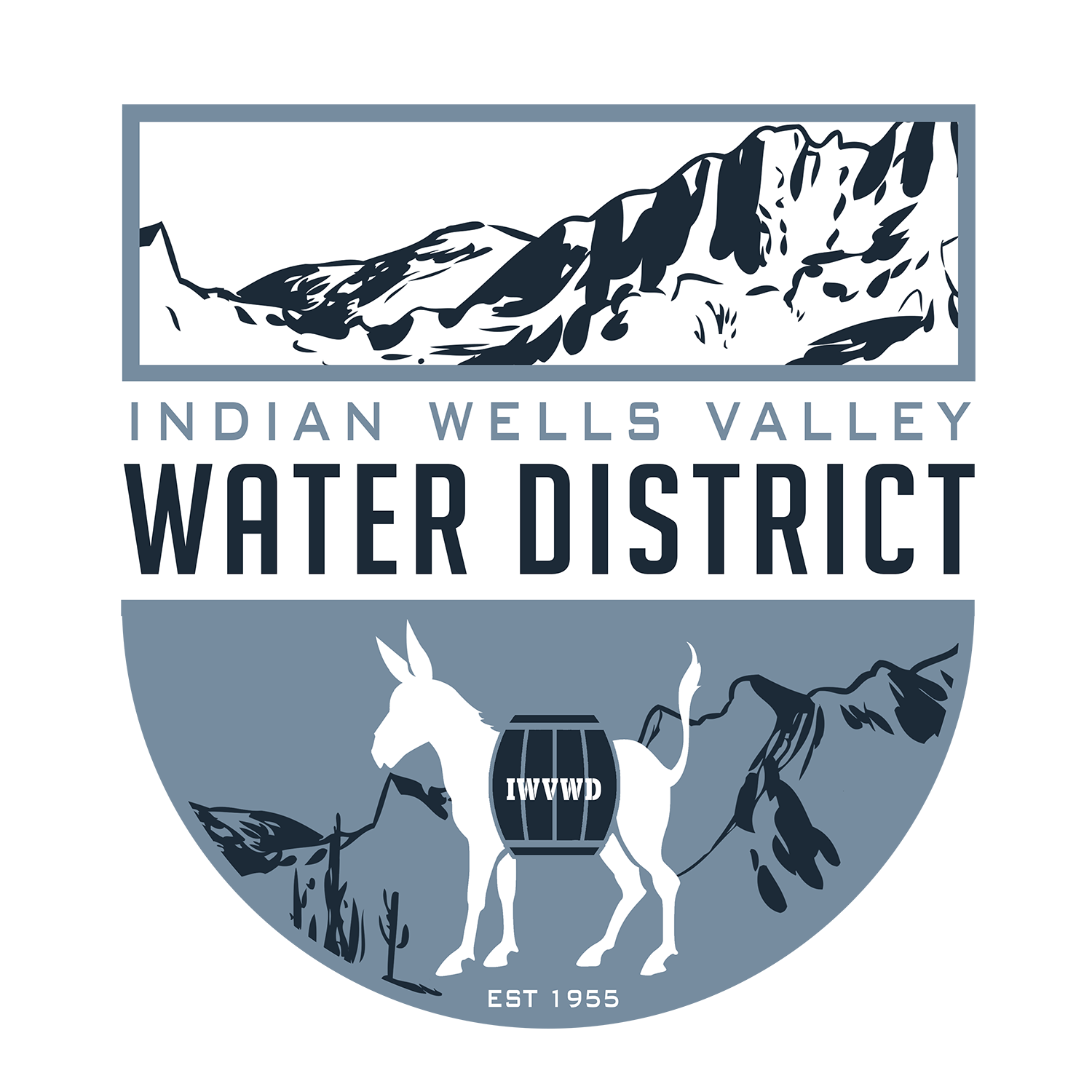 IWVGA
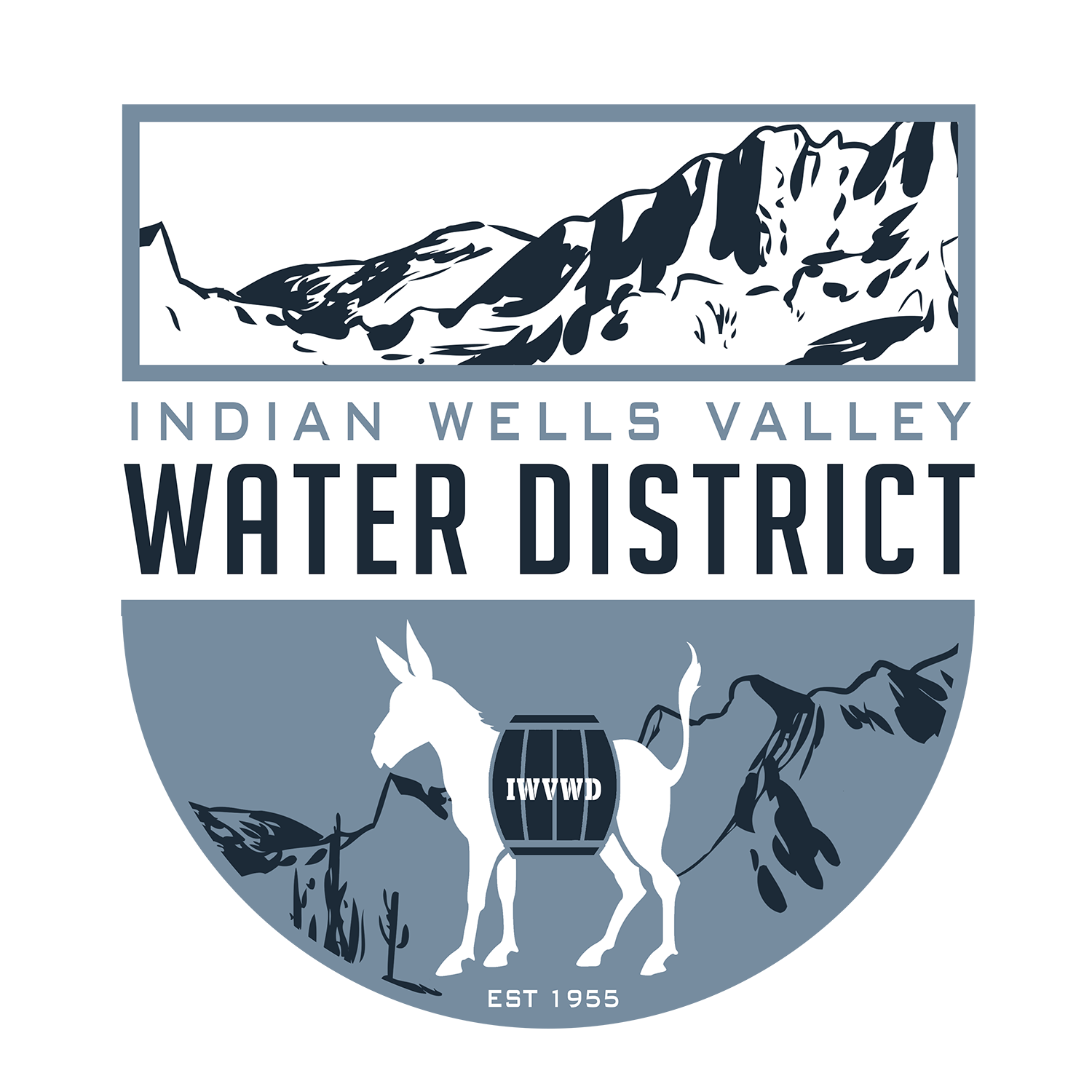 Comprehensive Adjudication
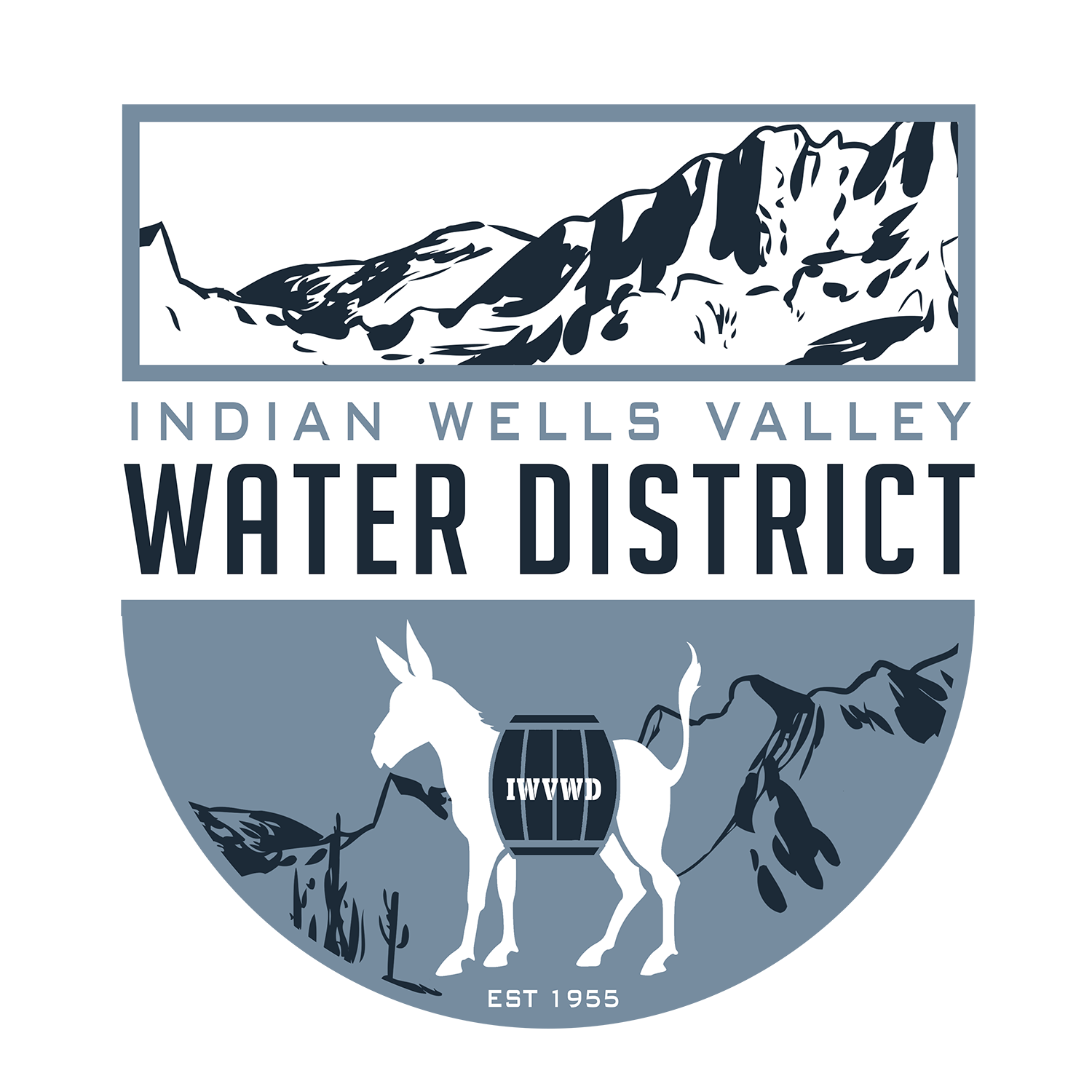 GM ReportWater District Data
Serving Our Community for over 70 Years
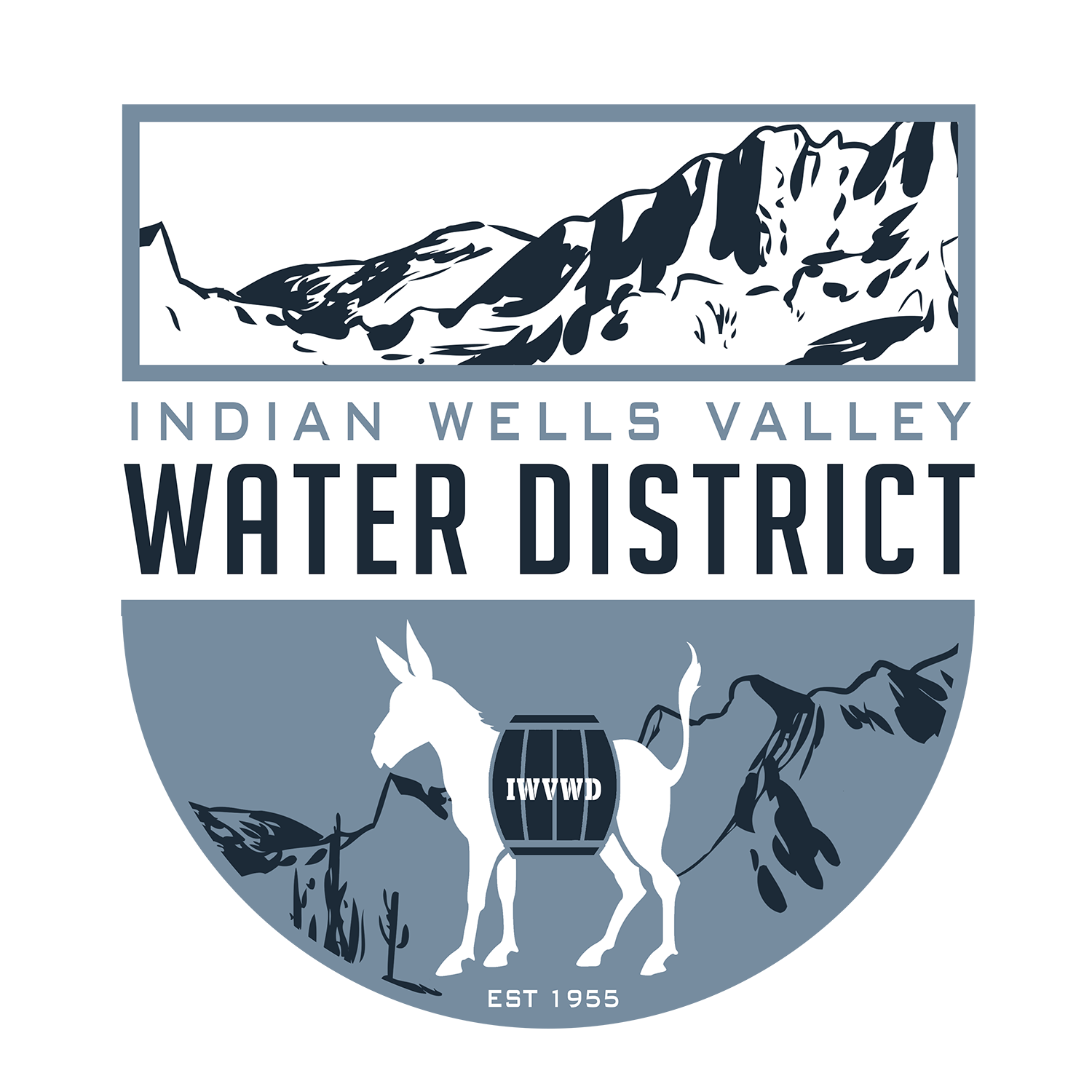 GM Report Committee Meeting Updates
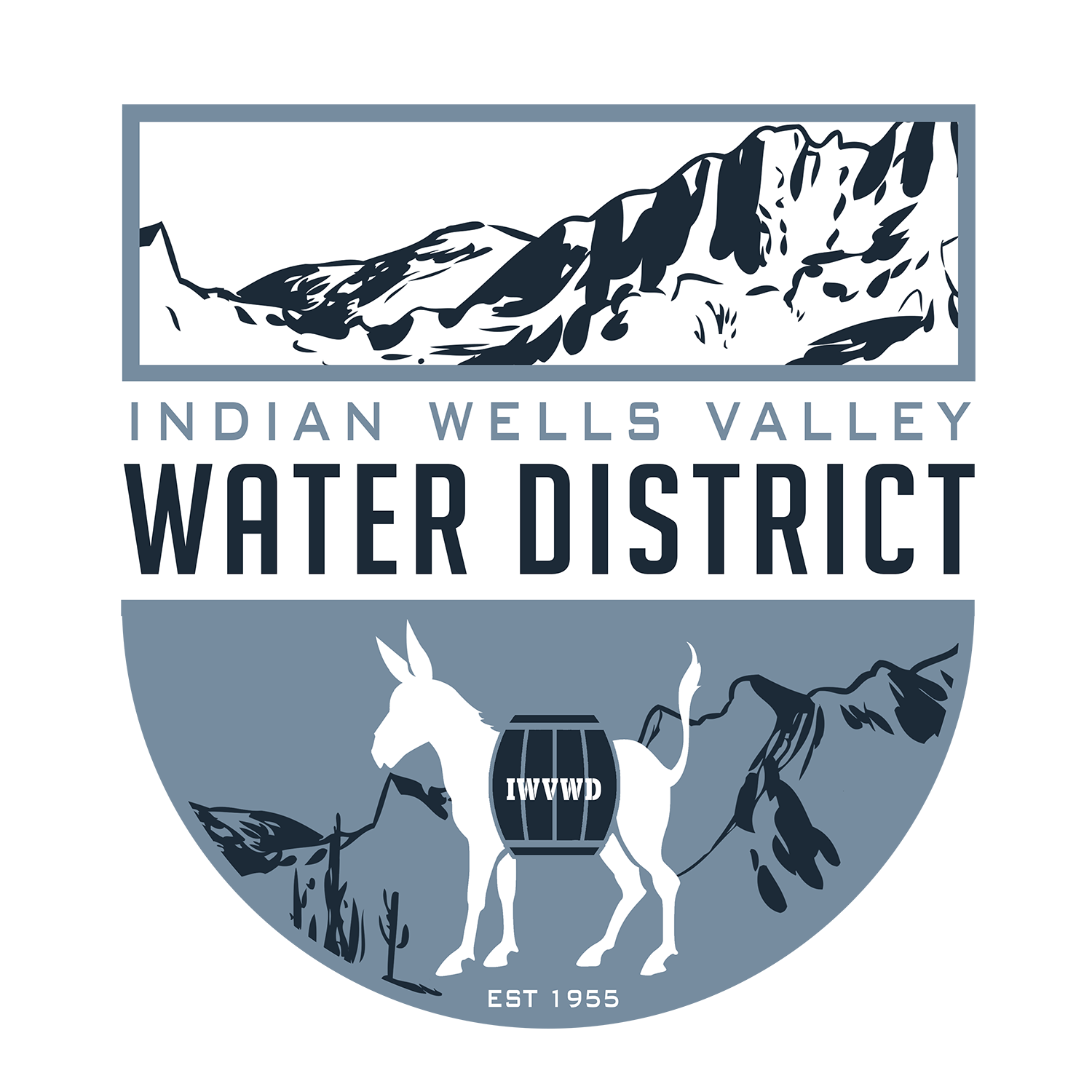 GM ReportWD Public Outreach
Serving Our Community for over 70 Years
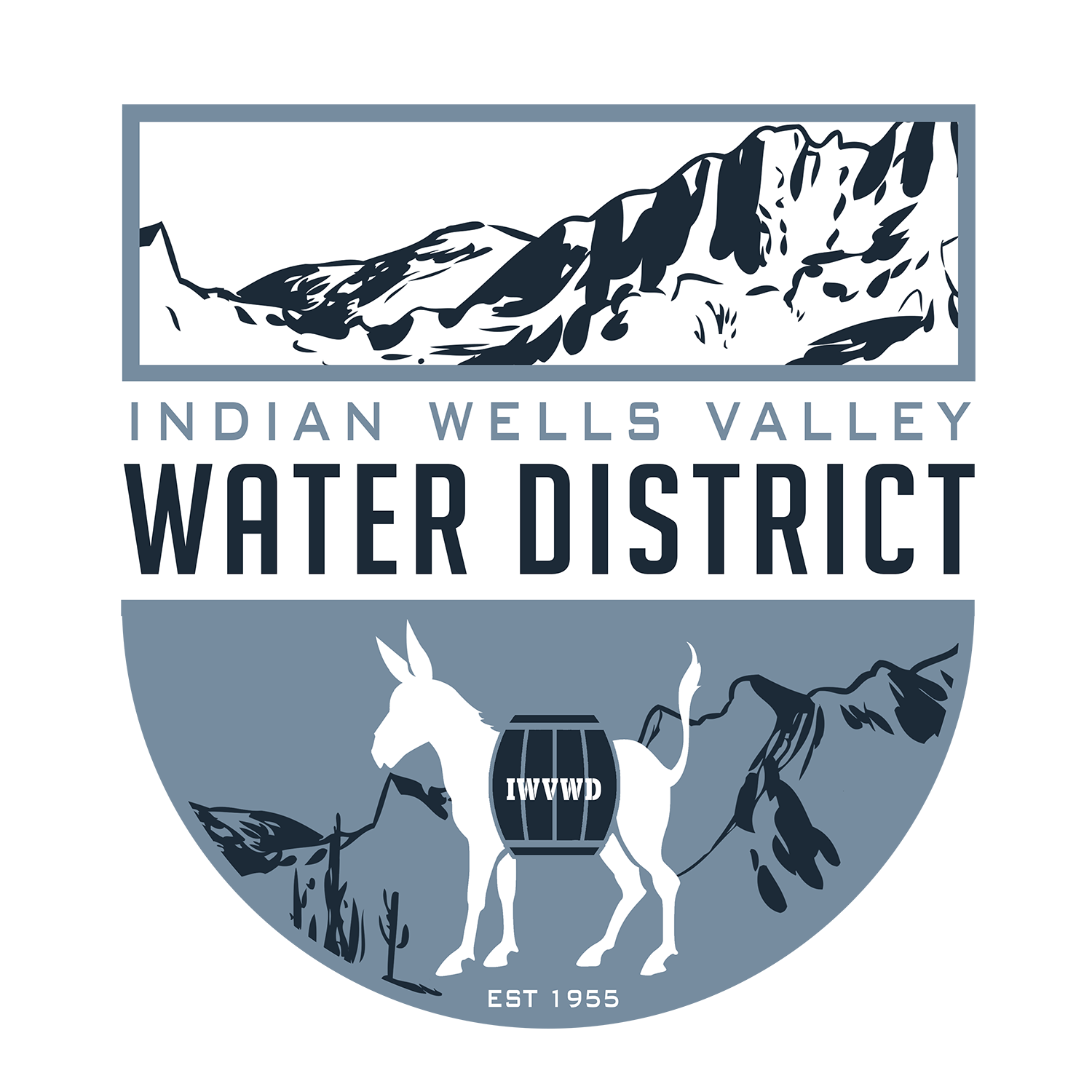 Staff Updates Engineering
4.	NW Transmission Pipeline 



THE BAG WAS FOUND!!
Serving Our Community for over 60 Years
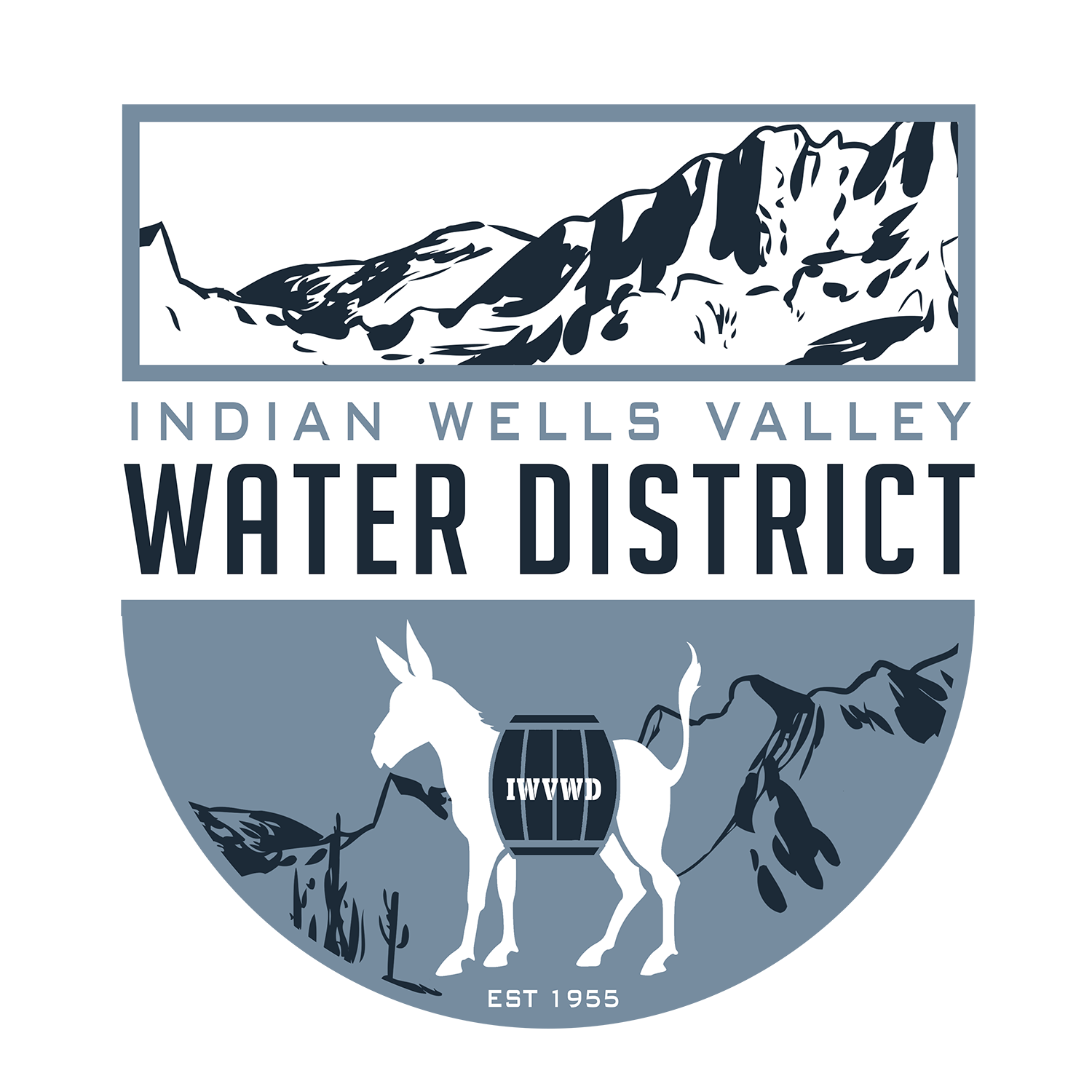 Staff Updates Engineering
5. 	Water Systems Consolidations Update
Dune 3: Legal is working on the language of the agreement between Dune 3 and the District. Virtual kick-off meeting with GHD held last week. State is also reviewing the right of entry agreement that will be needed for both Dune 3 and the Hometown projects.
Hometown:   Potholing to finish the Hometown design was completed and the design should be completed within 2 weeks.  
Rademacher: Potholing completed for Phase 2. Preliminary pipeline alignment under review by Staff. Two of five easement documents signed/filed.
Serving Our Community for over 60 Years
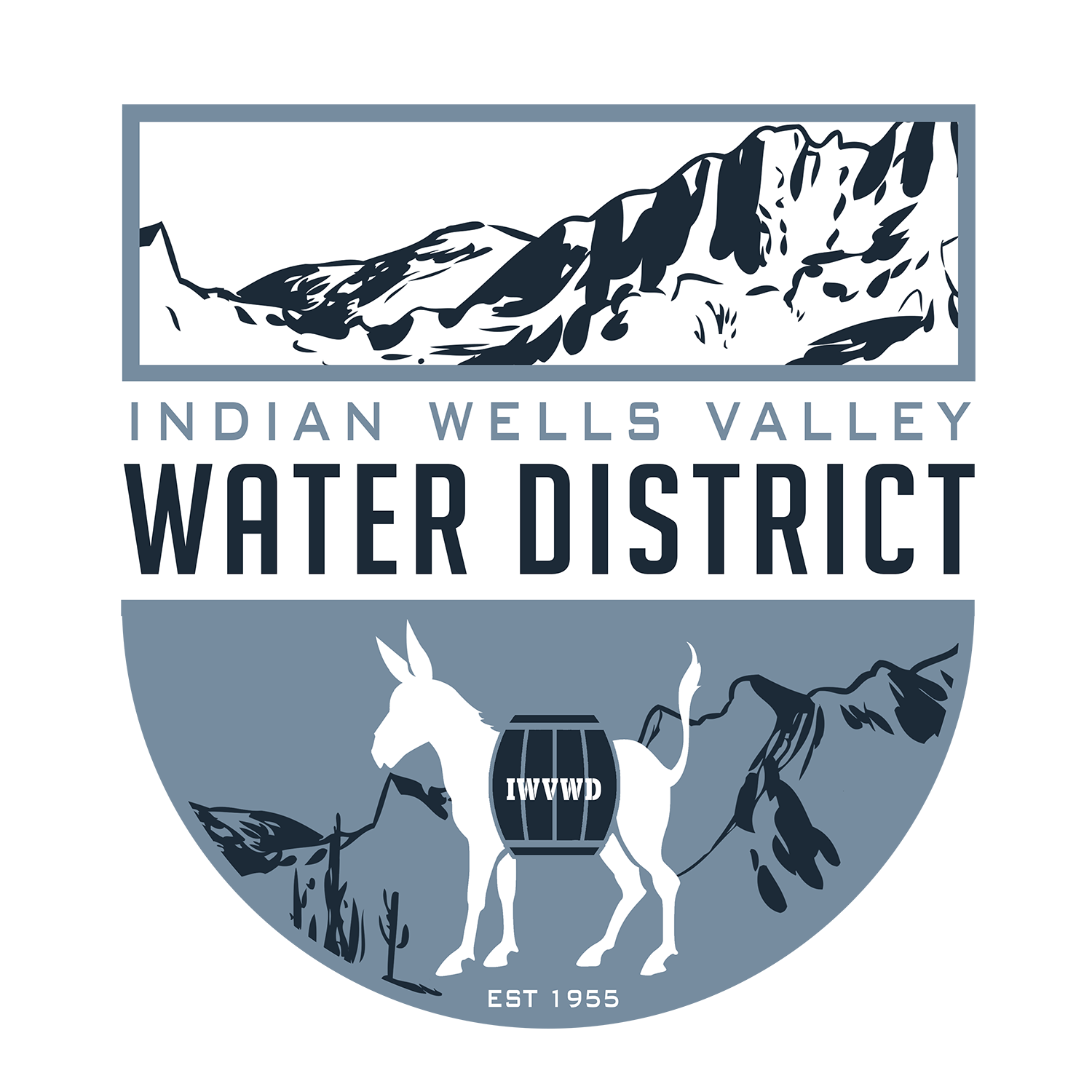 Staff UpdatesFinancial
6. 	Financial Status 
	   Description:  Report on the District’s current financial status.
Serving Our Community for over 70 Years
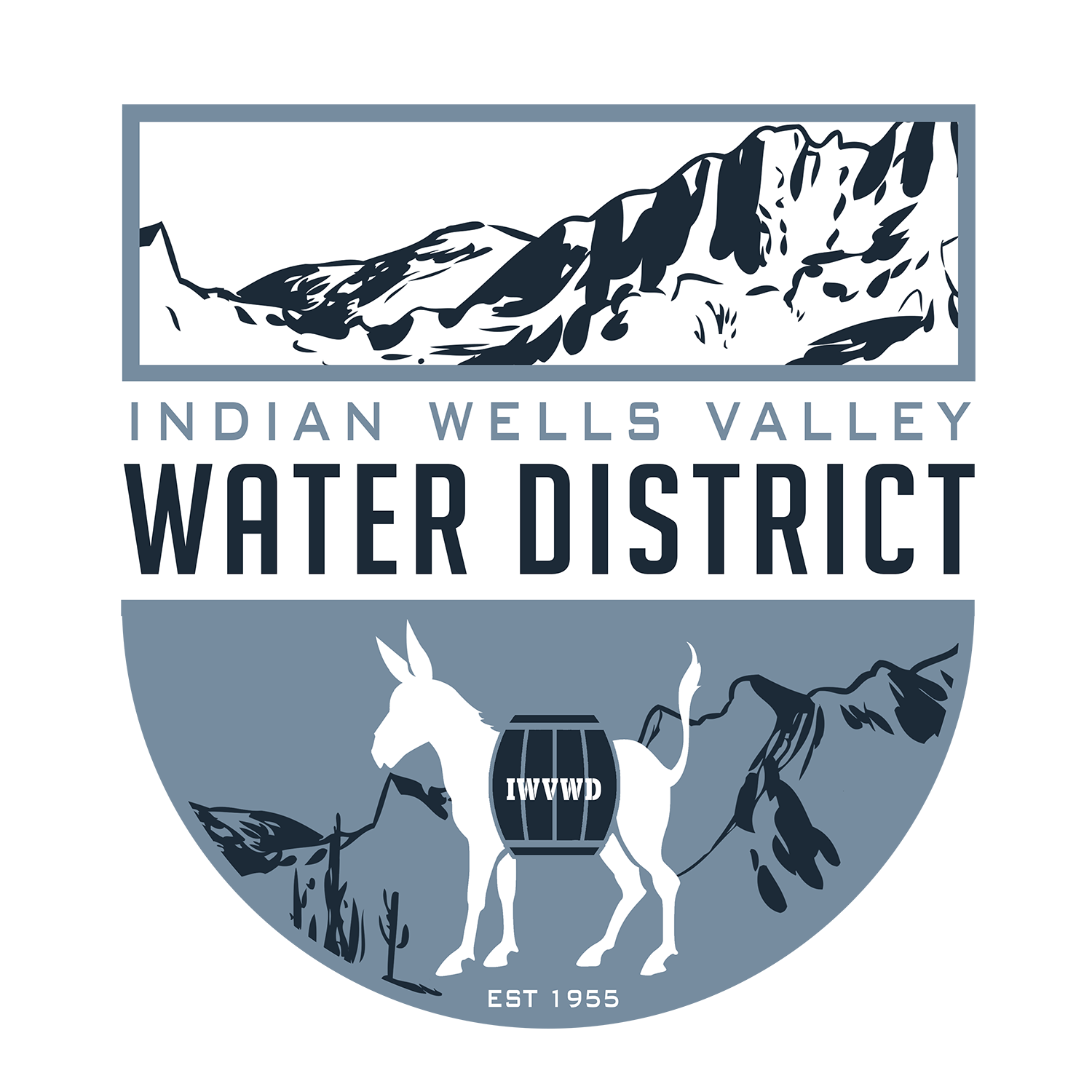 Financial Breakout
Serving Our Community for over 60 Years
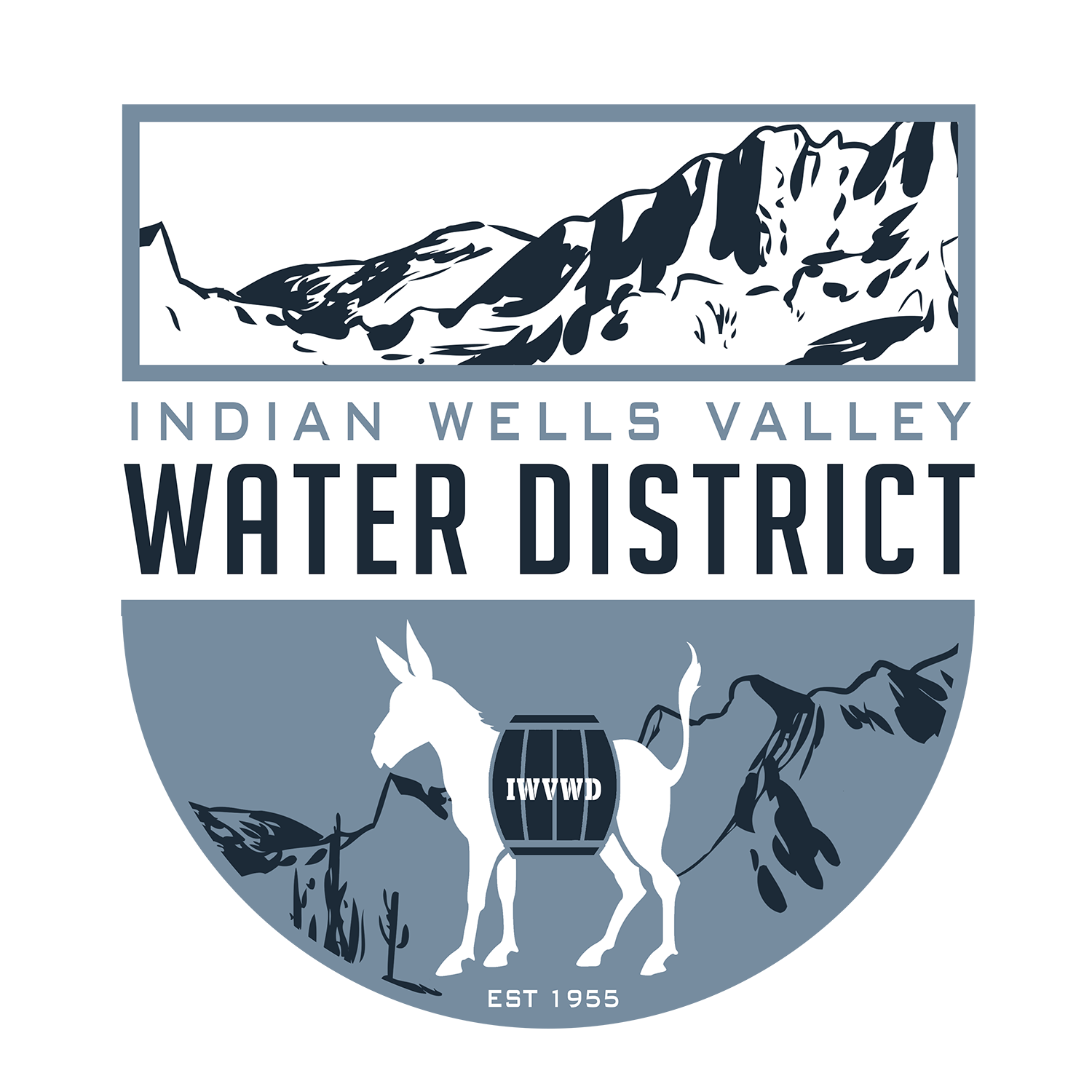 Financial Breakout
Serving Our Community for over 60 Years
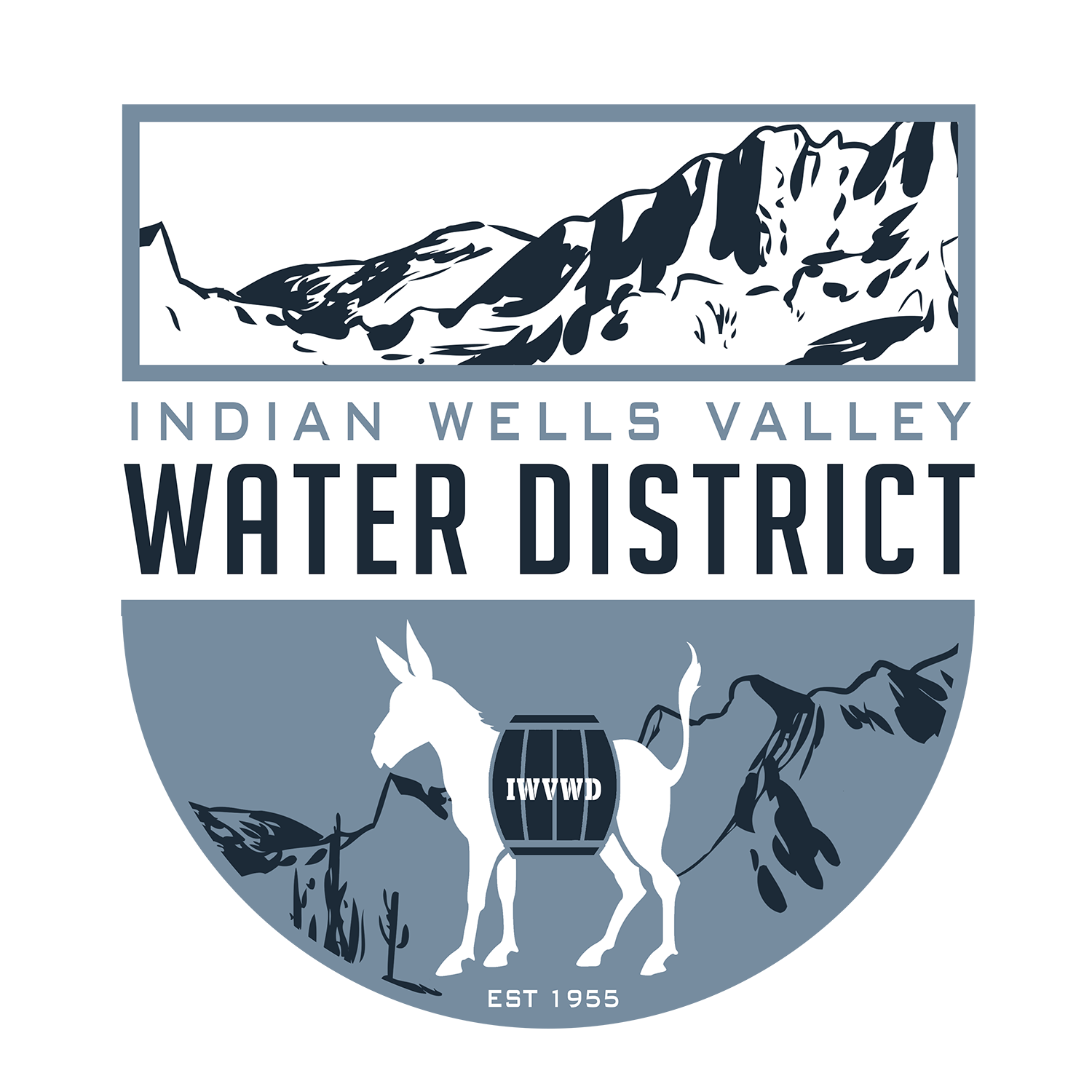 Staff Updates Operations
7.	Arsenic Treatment Facilities 
	   Description:  Staff will update the Board on Maintenance Issues and production. 
		Plant 2 media removed, repairs ongoing, installation of replacement media to follow
8.	Operations
             Description:  Staff report on Operations
		8 replacements 7 repairs
		0 NO-DES (9,501,562g)
		1 Valve (14 YTD)
		GIS continues Water Supply testing
Serving Our Community for over 70 Years
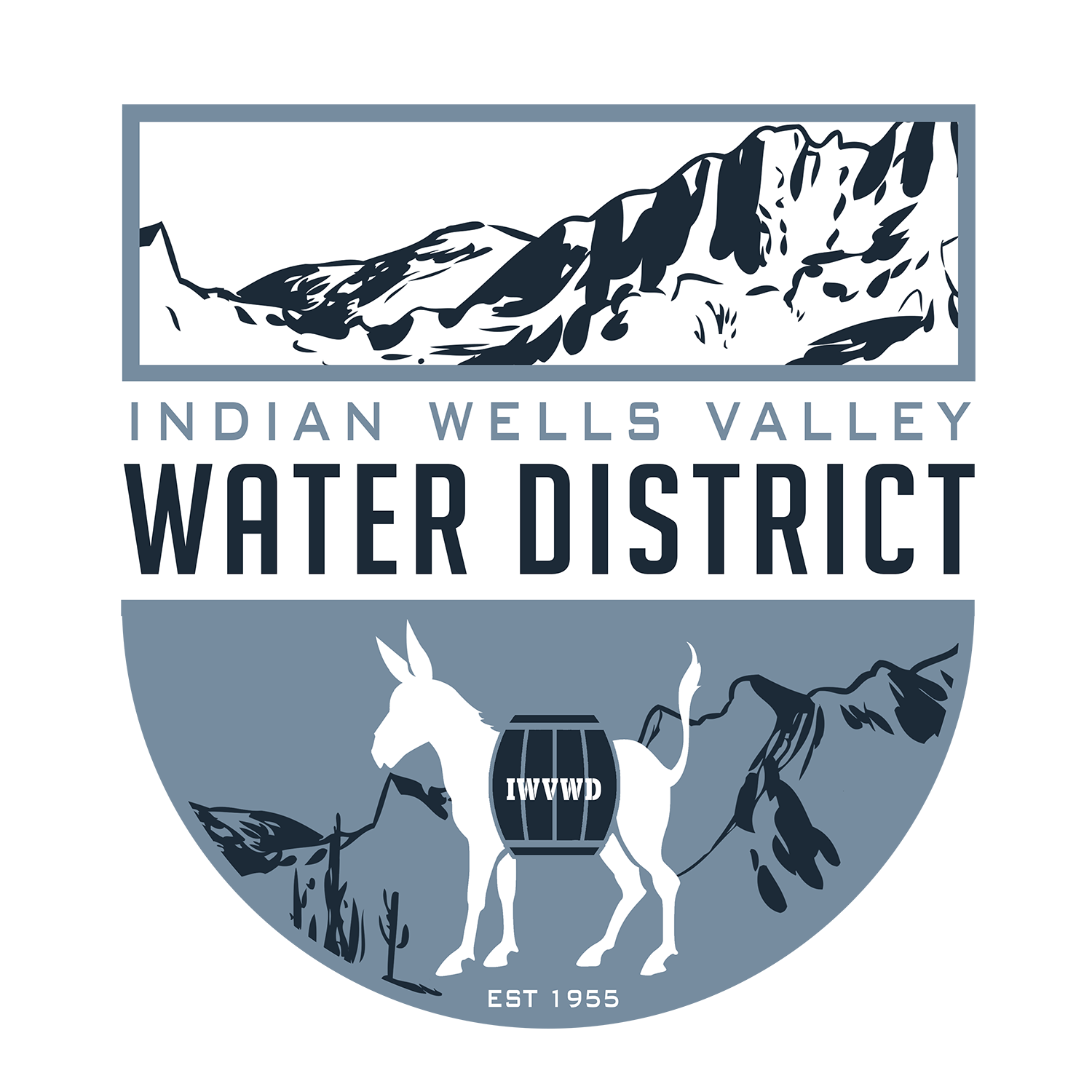 Board Comments/Future Agenda Items

Date of Next Regular Board Meeting:
April 14, 2025

Adjournment
Serving Our Community for over 70 Years